Elágazások, ciklusok
Térinformatikai programozás 1.
2023.10.04.
Bede-Fazekas Ákos
Folyamatvezérlés
folyamatvezérlés (flow control)
sorfolytonos utasítások helyett/mellett elágazások, ciklusok
szokták folyamatábrán bemutatni
összetett program esetén segíthet a tervezésben
vagy az utólagos megértésben
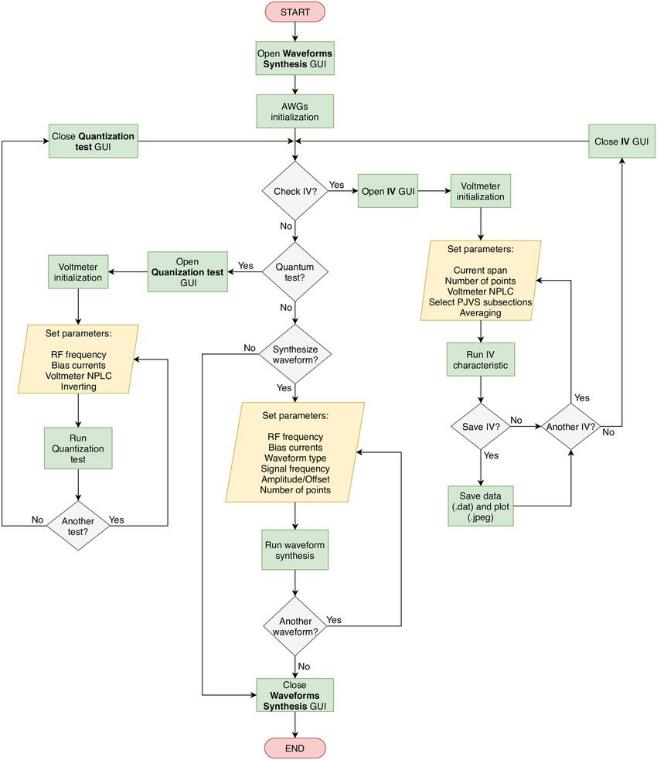 09:55
Folyamatvezérlés
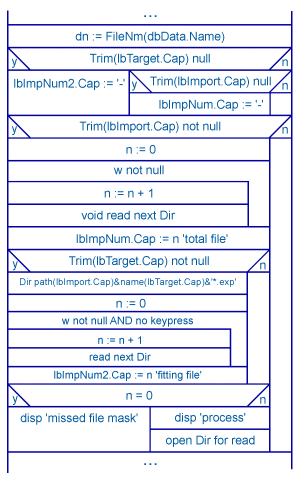 folyamatvezérlés (flow control)
sorfolytonos utasítások helyett/mellett elágazások, ciklusok
szokták folyamatábrán bemutatni
összetett program esetén segíthet a tervezésben
vagy az utólagos megértésben
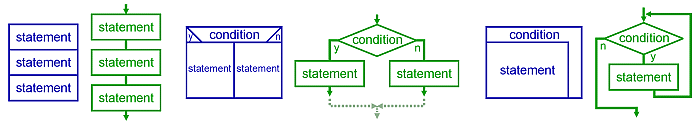 09:55
Folyamatvezérlés
elágazás
egyágú (ha-akkor)
kétágú (ha-akkor-egyébként)
sokágú (ha-akkor-egyébként ha-akkor-egyébként…)
feltételes ciklus
elöltesztelő (amíg-csináld)
hátultesztelő (csináld-amíg)
zárt ciklusok
bejáró/iteráló ciklus: az elöltesztelő ciklus speciális esete, elemeken lépked végig
számláló ciklus: az iteráló ciklus speciális esete, pozitív egész számokon lépked végig
(félkövér: tananyag)
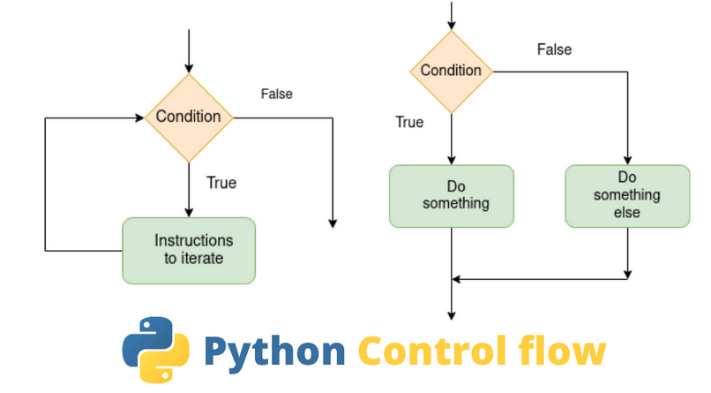 09:55
Folyamatvezérlés
Pythonnak nincs hátultesztelő ciklusa
minden hátultesztelő átírható elöltesztelővé
de eleve ritkán szokták használni a programozók
Pythonnak nincs igazi számláló ciklusa
de persze pozitív egész számok listáján végig tudunk lépkedni iteráló ciklussal
09:55
Elágazás – egyágú
szintaxisa:
if feltétel: utasítás
if feltétel:
	utasítás
	utasítás
ha teljesül a feltétel, végrehajtja az utasítás(oka)t, ha nem, kihagyja
ha egy utasításunk van, akkor nem muszáj új sorba írni
de a Shift+Enter-es futtatás esetén érdemes
		
kor = int(input("Életkorod: "))
if kor < 3: # ha túl fiatal
    print("Ne vedd az apró elemeket a szádba, mert fulladást okozhatnak!")
print("De játssz nyugodtan a LEGÓval, mindegy, hány éves vagy!")
09:55
Elágazás – egyágú
kitevo = 100
if kitevo <= 10: # ha kellően kicsi a szám
    print(2 ** kitevo)
kitevo = 8
if kitevo <= 10: # ha kellően kicsi a szám
    print(2 ** kitevo)
if 2 * 2 == 5:
    print("Kétszer kettő néha öt.")
09:55
Elágazás – feltétel
a feltétel tetszőlegesen egyszerű vagy tetszőlegesen bonyolult is lehet
a lényeg, hogy a kifejezést kiértékelve True-t vagy False-t kapjunk
vagyis eldönthető legyen, hogy melyik ágban folytatódjon a program

if True: # mindig belelép (nincs sok értelme...)
    szam = 3
if False: # sose lép bele
    szam = 3
if (3 < 2) or not (4 in [5, 6]):
    print("A feltételek teljesültek.")
09:55
Elágazás – kétágú
szintaxisa:
if feltétel:
	utasítás
	utasítás
else:
	utasítás
	utasítás
ha teljesül a feltétel, végrehajtja az első utasításblokkot, ha nem, végrehajtja a második utasításblokkot
csak az egyik ág hajtódik végre
bármelyik ágba is megy, később az else utasításblokkja utáni résszel folytatja
ha egy utasításból áll a blokk, nem kötelező külön sorba írni (de érdemes)
09:55
Elágazás – kétágú
szam = 7
if szam % 2 == 0:
    paros = True
else:
    paros = False
print("Sikeresen megvizsgáltuk a számot.")
if not paros:
    print("Sajnos páratlan a szám. Ez " + str(szam) + " évnyi szerencsétlenséget hoz majd rád.")
09:55
Elágazás – kétágú
valasz = input("Vetületi rendszer az EOV? (i/n) ")
if valasz.lower() == "i":
    print("Okos vagy.")
else:
    print("Vannak még hiányosságok a fejedben...")
09:55
Elágazás – sokágú
az else ágban nyithatunk egy újabb kétágú elágazást, aminek az else ágában nyithatunk egy újabbat stb.
if feltétel:
	utasítás
else:
	if feltétel:
		utasítás
	else:
		if feltétel:
			utasítás
		else:
			if feltétel:
				utasítás
			else:
				utasítás
09:55
Elágazás – sokágú
az else ágban nyithatunk egy újabb kétágú elágazást, aminek az else ágában nyithatunk egy újabbat stb.
egyre beljebb kell húznunk a sorokat
ennek a kulturáltabb/kényelmesebb megoldása a sokágú elágazás
09:55
Elágazás – sokágú
az else ágban nyithatunk egy újabb kétágú elágazást, aminek az else ágában nyithatunk egy újabbat stb.
egyre beljebb kell húznunk a sorokat
ennek a kulturáltabb/kényelmesebb megoldása a sokágú elágazás
szintaxisa:
if feltétel:
	utasítás
	utasítás
elif feltétel:
	utasítás
	utasítás
else:
	utasítás
	utasítás
09:55
Elágazás – sokágú
szam = -3.67
if szam > 0:
    print("pozitív szám")
else:
    if szam < 0:
        print("negatív szám")
    else:
        print("nulla")
if szam > 0:
    print("pozitív szám")
elif szam < 0:
    print("negatív szám")
else:
    print("nulla")
09:55
Elágazás – sokágú
tetszőleges számú elif ágat szúrhatunk be
más nyelvekben "elseif" vagy "else if"

tipp = int(input("Gondoltam egy számra 1 és 9 között. Melyik az? "))
if tipp == 4:
    print("Talált! Te gondolatolvasó vagy...")
elif tipp == 5:
    print("Áh, túl primitív lett volna a középső számra gondolnom...")
elif tipp > 5:
    print("Fölélőttél.")
elif tipp < 4:
    print("Ne légy kishitű. Nagyobb számra tippelj máskor!")
else:
    print("Ezt a szöveget sosem fogod olvasni, mert már kifogytak a lehetőségek.")
09:55
Elágazás – egymásba ágyazás
kor = 70 # életkor
no = True # nő-e (vagy férfi)
 
if kor < 18:
    if no:
        print("lány")
    else:
        print("fiú")
elif kor >= 18 and kor < 60:
    if no:
        print("nő")
    else:
        print("férfi")
else: # 60 éves vagy idősebb
    if no:
        print("néni")
    else:
        print("bácsi")
09:55
7. feladat – elágazás
– TIPIKUS ZH-FELADAT –
készíts egy szövegváltozót, amelyben rögzítesz egy tetszőleges szöveget (a jelszót)
kérj be a felhasználótól egy szöveget
vizsgáld meg, hogy megegyezik-e az általad tárolt, és a felhasználó által megadott jelszó
amennyiben igen, adjál pozitív szöveges visszajelzést
amennyiben nem, vizsgáld meg, hogy megegyezik-e az általad tárolt, és a felhasználó által megadott jelszó, ha mindkettőt nagybetűssé alakítod
ha igen, tájékoztasd erről a felhasználót
ha így sem egyezik, írd felül az eddig tárolt jelszavat a felhasználó által megadottal
09:55
Elöltesztelő ciklus
szintaxisa:
while feltétel:
	utasítás
	utasítás

mindaddig újra és újra lefut az utasításblokk ("ciklusmag"), amíg teljesül a feltétel
gyakran a while előtt ugyanazt az utasítást végezzük el, mint az utasításblokk végén
pl. bekérünk egy szöveget vagy létrehozunk egy véletlenszámot
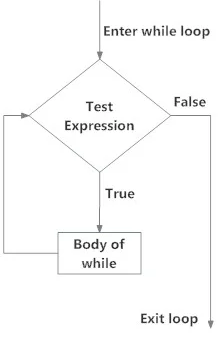 09:55
Elöltesztelő ciklus
a feltételes ciklussal garantálhatjuk, hogy
az utasításblokk mindaddig fut, amíg teljesül a feltétel
a ciklus utáni rész csak akkor fut le, ha már nem teljesül a feltétel (vagyis a feltétel tagadása teljesül) – néha ez a fontos!

halmaz = {5, 9, 11, 73, 64, 19, 24}
szam = 2
while not szam in halmaz:
    print(szam)
    szam = szam * 2 # így is írhatnánk: szam *= 2
09:55
Elöltesztelő ciklus
az egyszerű, számokon való végiglépkedést iteráló ciklussal érdemes megvalósítani
de elöltesztelő ciklussal is megvalósíthatjuk 
j = 0
while j < 3 :
    print(j)
    j = j + 1
09:55
Elöltesztelő ciklus
léptető
egész szám, ami megadott lépésközzel (mely jellemzően 1) növekszik
iterátor
gyakori változónevek: i, j, iterator

teteje = 10
osszeg = 0
lepteto = 1
while lepteto <= teteje:
    osszeg = osszeg + lepteto
    lepteto = lepteto + 1
print("1-től " + str(teteje) + "-ig a számok összege:" + str(osszeg))
09:55
Elöltesztelő ciklus
verem = [1, 5, 3, 7]
while len(verem) > 0: # amíg van benne elem
    print(verem.pop()) # egyesével kiszedegetjük
orszagok = ['India', 'Kína', 'Japán']
forditott_sorrendben = []
while len(orszagok) > 0: # amíg van benne elem
    forditott_sorrendben.append(orszagok.pop())
forditott_sorrendben # ['Japán', 'Kína', 'India']
09:55
Elöltesztelő ciklus – összevetés az egyágú elágazással
import random
legnagyobb_ertek = 10
veletlenszam = random.randrange(start = 1, stop = legnagyobb_ertek + 1)
while veletlenszam < legnagyobb_ertek: # ciklus
    print(veletlenszam)
    veletlenszam = random.randrange(start = 1, stop = legnagyobb_ertek + 1)
veletlenszam = random.randrange(start = 1, stop = legnagyobb_ertek + 1)
if veletlenszam < legnagyobb_ertek: # elágazás
    print(veletlenszam)
    veletlenszam = random.randrange(start = 1, stop = legnagyobb_ertek + 1)

az elágazás utasításblokkja csak egyszer fut le
míg a ciklusmag sokszor
09:55
Elöltesztelő ciklus – végtelen ciklus
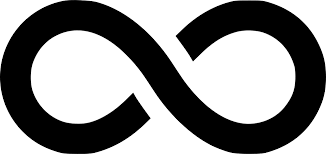 a végtelen ciklus olyan ciklus, amely
szándékosan vagy valamilyen hiba folytán
soha nem áll le
mert a feltétele örökké teljesül
erőszakos megszakítás: Ctrl+C (vagy Kill Terminal)
a végtelen ciklust is lehet kezelni a break és a continue kulcsszavakkal
de ezek használata kerülendő
kevésbé átlátható, kevésbé hibakereshető a kód
09:55
Elöltesztelő ciklus – végtelen ciklus
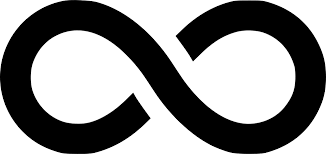 szándékos:

while True:
    print()

elgépelés miatt:

szam = 0
while szam < 10:
    print(szam)
    szam = szam + 0 # szam + 1-et akartunk írni
09:55
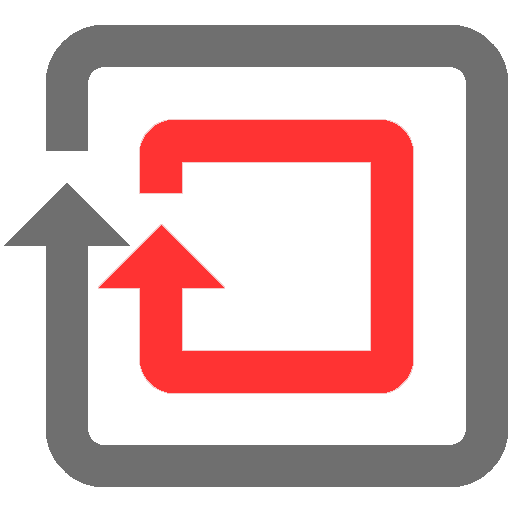 Elöltesztelő ciklus – egymásba ágyazás
evek = {2012, 2003, 1997, 2021}
while len(evek) > 0:
    ev = evek.pop()
    evszakok = ["tavasz", "nyár", "ősz", "tél"]
    while len(evszakok) > 0:
        print(str(ev) + " " + evszakok.pop())
09:55
Elöltesztelő ciklus – kombinálás elágazással
szam = 1
while szam % 2 != 0: # amíg páratlan
    if szam < 30:
        szam = szam + 2
    else:
        szam = szam + 1
    print(szam)
09:55
8. feladat – elöltesztelő ciklus
készíts egy üres listát "pozitivak" néven, és egy legalább hat elemű, részben pozitív, részben negatív egész számokat tartalmazó listát "vegyes" néven
egy ciklusban hajtsd végre a következőket mindaddig, amíg a vegyes lista több, mint két elemű
vedd ki a vegyes lista utolsó elemét egy változóba
ha ez a szám pozitív, fűzd hozzá a pozitív számokat tartalmazó (kezdetben üres) listához
egyéb esetben fűzz egy logikai hamis értéket a pozitív számokat tartalmazó listához
végül kérd le a "pozitivak" lista tartalmát
09:55
Iteráló ciklus
konkrét, véges számú esetre/elemre akarjuk lefuttatni az utasításblokkot ("ciklusmagot")
szintaxisa:
for ciklusváltozó in szekvencia:
	utasítás
	utasítás
a szekvencia bármi lehet, ami elemekből áll
lista, szöveg
halmaz, szótár
számszekvencia (range())
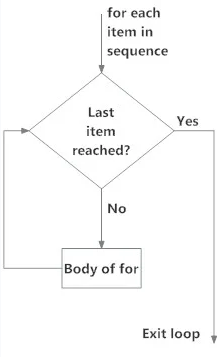 09:55
Iteráló ciklus – számszekvencia
emlékeztető:
a range() függvény képes számsort generálni
ha a paraméterek száma 1: max érték (nincs benne a tartományban)
ha a paraméterek száma 2: min és max érték
ha a paraméterek száma 3: min és max érték, lépésköz (lehet negatív is)
a számszekvencia nem tárolja az összes számot
csak az információt a számok generálásához
ellentétben pl. egy listával
ezért kisebb helyet foglal a memóriában
de amint kellenek az elemei (pl. az iteráló ciklusban), létrehozza őket
09:55
Iteráló ciklus – számszekvencia
for i in range(5):
    print(i * 2)
negativok = []
for i in range(7, 11):
    negativok.append(-i)
negativok # [-7, -8, -9, -10]
for i in range(1, 31, 3):
    if i % 9 == 0:
        print(i)
09:55
Iteráló ciklus – lista elemei
ha csak az elemek kellenek
iteráljunk végig az elemeken
ha csak a sorszám vagy a sorszám és az elemek is kellenek
iteráljunk végig a sorszámokon a range()-dzsel

orszagok = ['India', 'Kína', 'Japán']
for orszag in orszagok:
    print(orszag)
orszagok # megmaradt a lista tartalma, nem kellett kiszedegetnünk az elemeit
orszagok = ['India', 'Kína', 'Japán']
for sorszam in range(len(orszagok)):
    print("A(z) " + str(sorszam + 1) + ". ország neve '" + orszagok[sorszam] + "'.")
09:55
Iteráló ciklus – szöveg betűi
eredeti_szoveg = "szeretek programozni, mert sok benne a kihívás."
uj_szoveg = ""
szokezdet = True
for betu in eredeti_szoveg:
    if szokezdet:
        uj_szoveg = uj_szoveg + betu.upper()
    else:
        uj_szoveg = uj_szoveg + betu
    szokezdet = betu == " " # az aktuális betű szóköz-e (a következő betű szóeleji-e)
uj_szoveg # 'Szeretek Programozni, Mert Sok Benne A Kihívás.'
09:55
Iteráló ciklus – halmaz
a halmaznak az elemei felsorolhatóak
de nincs rögzített sorrendjük
ezért az iteráló ciklus véletlen sorrendben veszi az elemeit

halmaz = {2, 7, -3, 6}
for elem in halmaz: # az összes elemen végigmegy, de véletlen sorrendben
    print(elem)
09:55
Iteráló ciklus – szótár
szotar = {"a": 2, "b": 6, "c": 49, "d": 31, "e": 14}
osszeg = 0
for ertek in szotar.values():
    osszeg = osszeg + ertek
osszeg # 102
szotar = {"a": 2, "b": 6, "c": 49, "d": 31, "e": 14}
kulcsok_osszefuzve = ""
for kulcs in szotar.keys():
    kulcsok_osszefuzve = kulcsok_osszefuzve + kulcs
kulcsok_osszefuzve # 'abcde'
09:55
Iteráló ciklus – szótár
egyszerre végiglépkedhetünk a kulcs-érték párokon
kettős értékadás (két ciklusváltozónk lesz)

szotar = {"a": 2, "b": 6, "c": 49, "d": 31, "e": 14}
ertekek = []
for kulcs, ertek in szotar.items():
    if kulcs in "aeiou": # ha magánhangzó
        ertekek.append(ertek)
    else:
        ertekek.append(-ertek)
ertekek # [2, -6, -49, -31, 14]
09:55
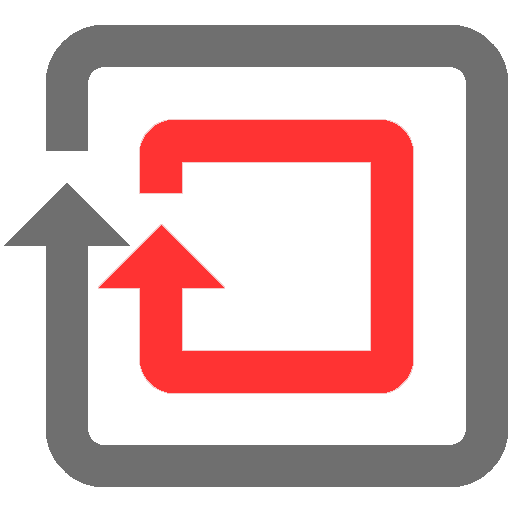 Iteráló ciklus – egymásba ágyazás
# szorzótábla
for i in range(1, 11):
    for j in range(1, 11): # a j független az i-től
        print(str(i) + " × " + str(j) + " = " + str(i * j))
# dominó
for bal in range(1, 7):
    for jobb in range(bal, 7): # a j függ az i-től (ismétlődő dominó nem lehet)
        print("." * bal + " | " + "." * jobb)
09:55
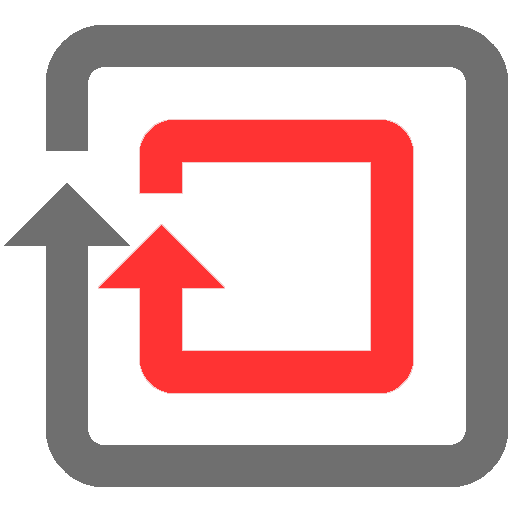 Iteráló ciklus – egymásba ágyazás
osszetett_lista = [[6, 2, 9], [4, 8, 1, 10, 2], [3, 5, 8]]
legkisebb_ertekek = []
for allista in osszetett_lista:
    legkisebb = allista[0]
    for elem in allista:
        if elem < legkisebb: # ha talált kisebb elemet
            legkisebb = elem # lecseréli
    legkisebb_ertekek.append(legkisebb)
legkisebb_ertekek # [2, 1, 3]
09:55
9. feladat – iteráló ciklus (tömör leírás)
– TIPIKUS ZH-FELADAT –
hozz létre egy szótárat, amely szöveges kulcsokat és logikai értékeket tartalmaz
a szótár minden olyan elemét, amelynek értéke igaz, módosítsd úgy, hogy a kulcsában található magánhangzók számát tartalmazza innentől
ellenőrizd az eredményt


a megoldáshoz szükséged lesz:
egymásba ágyazott iteráló ciklusokra
és elágazásokra mindkét cikluson belül
előbb tervezd meg a programot, csak utána ess neki a kódolásnak
ha a tervezésben elakadsz, menj a következő diára (lépésenkénti feladatleírás)
09:55
9. feladat – iteráló ciklus (lépésenkénti leírás)
hozz létre egy szótárat, amely szöveges kulcsokat és logikai értékeket tartalmaz
iteráló ciklussal lépkedj végig egyszerre a szótár kulcs-érték párjain
a ciklusmagon belül hozz létre egy számváltozót 0 kezdőértékkel
ebben fogod tárolni a magánhangzók darabszámát
egy belső (beágyazott) ciklusban
lépkedj végig a kulcs betűin
és ha a vizsgált betű magánhangzó, növeld 1-gyel a számváltozó értékét
miután a belső ciklus véget ért, ha a szótár éppen vizsgált elemének értéke igaz,
akkor módosítsd a szótár aktuális elemét úgy,
hogy innentől a True érték helyett a kulcsában található magánhangzók számát tartalmazza (használd a szotar[kulcs] = uj_ertek utasítást)
09:55
Köszönöm a figyelmet!
kérdések?
09:55